Risk Factors of Poor Mental Health
Impact of Maternal Deprivation
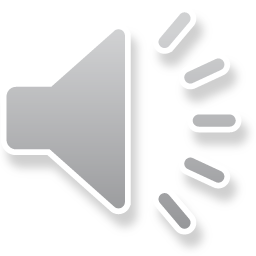 Objectives for this lesson
2. Explore the impact of maternal deprivation on development
1. Identify factors affecting mental health
Key Terms: 

Maternal Deprivation: absent/limited bond between child and mother
Attachment: deep, lasting and emotional connection between humans
Privation: the loss or absence of a quality or attribute that is normally present.
Affectionless psychopathy (inability to feel remorse)
Risk Factors of Poor Mental Health
2
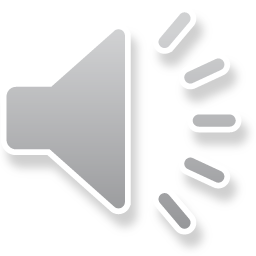 Biological factors, e.g. physical health, genetics, diet, sleep, age

Psychological factors, e.g. beliefs, mental health diagnoses, perception, addictions

Social factors, e.g. relationships, family, culture, work, money, housing
Factors affecting mental health
What are they?
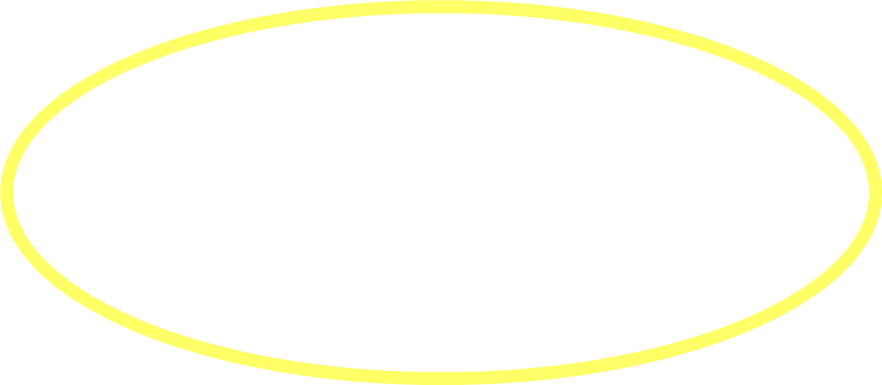 Risk Factors of Poor Mental Health
3
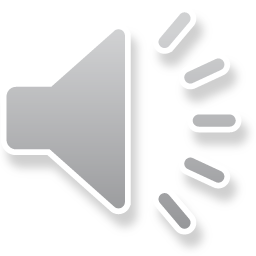 The quality of our non-familial and familial relationships matter since they can shape our understanding of the world
Non-familial relationships include those we are not related to but choose to interact with. Friends are people we trust, respect, care about and feel that we can confide in and want to spend time with. A good friendship should be built on honesty, support and loyalty.
Romantic relationships fulfil part of need for intimacy, trust, love and emotional development
Friends, family and romantic connections can provide us with a sense of belonging; it is argued that when we feel we belong – this increases our overall mental wellbeing
When any of the above areas are lacking or there’s a disruption this can result in poor mental wellbeing and mental health distress
Psychosocial Factors
And our mental health
Risk Factors of Poor Mental Health
4
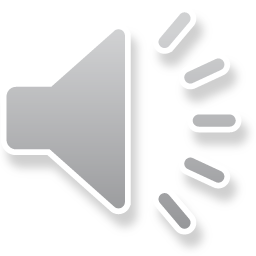 Why do our early family attachments matter?
Healthy attachments formed in early life help to create a blueprint for future relationships and friendships. This is what we call our “internal working model (IWM)”. Our IWM is a mental representation of our relationship with our primary caregiver that becomes a template for future relationships. 
When we have a positive and healthy attachment to our main caregiver, this generally creates a stable representation of future relationships. These characteristics in a person are what we may refer to as, “a securely attached” individual. 
On the other hand, if attachment between child and main caregiver are not secure, this can result in emotional, behavioural and cognitive complexities; what is commonly referred to as “attachment disorder”. This attachment formation may be referred to as “insecurely attached” (though there’s variations). 

John Bowlby, the father of attachment theory and psychiatrist stated that “all of us, from cradle to grave, are happiest when life is organised as a series of excursions, long or short, from the secure base provided by our attachment figures”
Risk Factors of Poor Mental Health
5
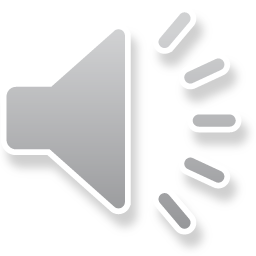 What prevents attachment between caregiver and child?
Mental or Physical Condition
Addiction
Post-Natal Depression
Susceptibilities: Previous mental health problems, including depression. Poor support from partner, family or friends – or marital difficulties.
Drug and alcohol misuse; including before, during and post birth
This can include the health of the child – if kept in an incubator, also any physical disabilities of either child/parent
Looked After Child (LAC)
Limited parent knowledge
Experiences of abuse/neglect
Growing up in a care home/multiple care homes
Lack of awareness of parental power when influencing child development
This includes domestic violence
Direct abuse to the child(ren)
Risk Factors of Poor Mental Health
6
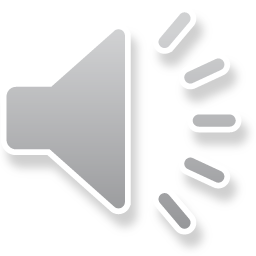 Case Study Example of Parental Neglect
The eldest child has a rare medical condition and has multiple complex additional care needs. The three children each have different fathers and the mother’s relationships with each child has been physically and emotionally abusive. The mother also has poor health and is not consistent in managing her health needs. 

Mother, Kim*, was in a relationship with the youngest child’s father, Paul*, which was toxic. Paul was both using and dealing substances which, although not specifically linked to his mental health, was believed to have been impacting and compounding his low mood, resulting in attempted suicide. The children were exposed to the volatile relationship.
Role modelling to child relationship
Unmet needs - frustrating
Inconsistent relationships - IWM
Unable to care for self/others
7
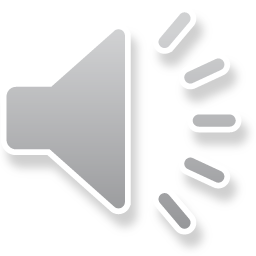 Risk Factors of Poor Mental Health
Bowlby (1969) used the term maternal deprivation to focus attention upon the effect on infants and young children of being separated from their mothers during their first year.

Bowlby considered the effects of failing to receive adequate care from the mother and the development of good mental health thus, the link between maternal deprivation and problem behaviour in young children and adolescents.

Maternal deprivation hypothesis; proposes that a child's early separation from their primary caregiver (usually the mother) can have negative effects on their emotional and social development, and can lead to a range of issues such as attachment disorders, anxiety, and aggression.
What is maternal deprivation and how might this have an effect on our mental health?
Risk Factors of Poor Mental Health
8
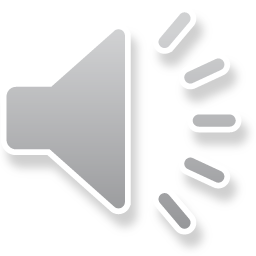 Since Bowlby (1953) proposed that a “warm, intimate and consistent relationship with a mother (figure)” is necessary for healthy psychological development without it, we could see…

Consequences of maternal deprivation
An inability to form attachments in the future (Internal Working Model)
Affectionless psychopathy (inability to feel remorse)
Delinquency (behavioural problems in adolescence)
Cognitive delay
What are the potential long-term effects of maternal deprivation?
Risk Factors of Poor Mental Health
9
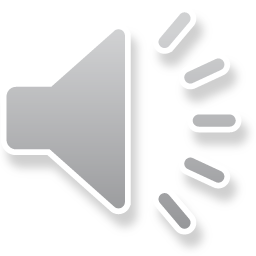 Does it always matter if we do not attach to our mother?
No...
Multiple attachments are important for example, those we might have with our Father, Grandparents, an aunt, brother, sister or uncle. Furthermore, other research has shown that sometimes a parent can be present but neglect the child (what we call privation) which can be as equally damaging as maternal deprivation (Rutter, 1998).
10
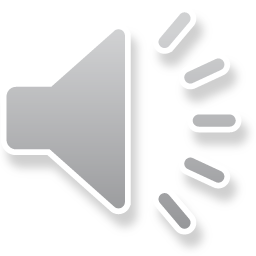 Risk Factors of Poor Mental Health
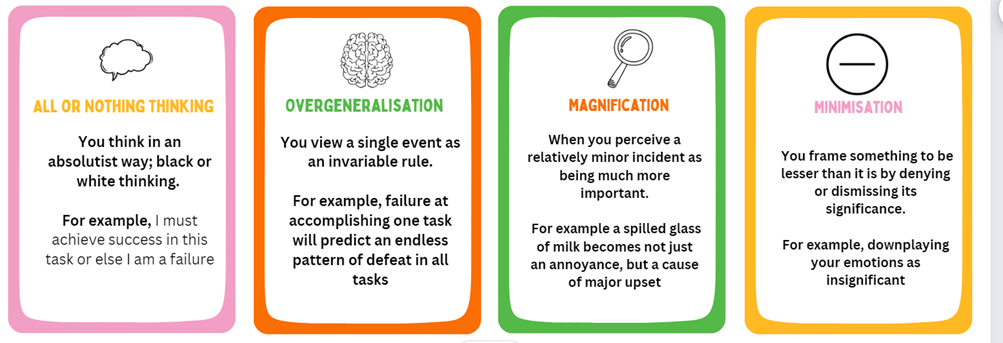 What can we do?
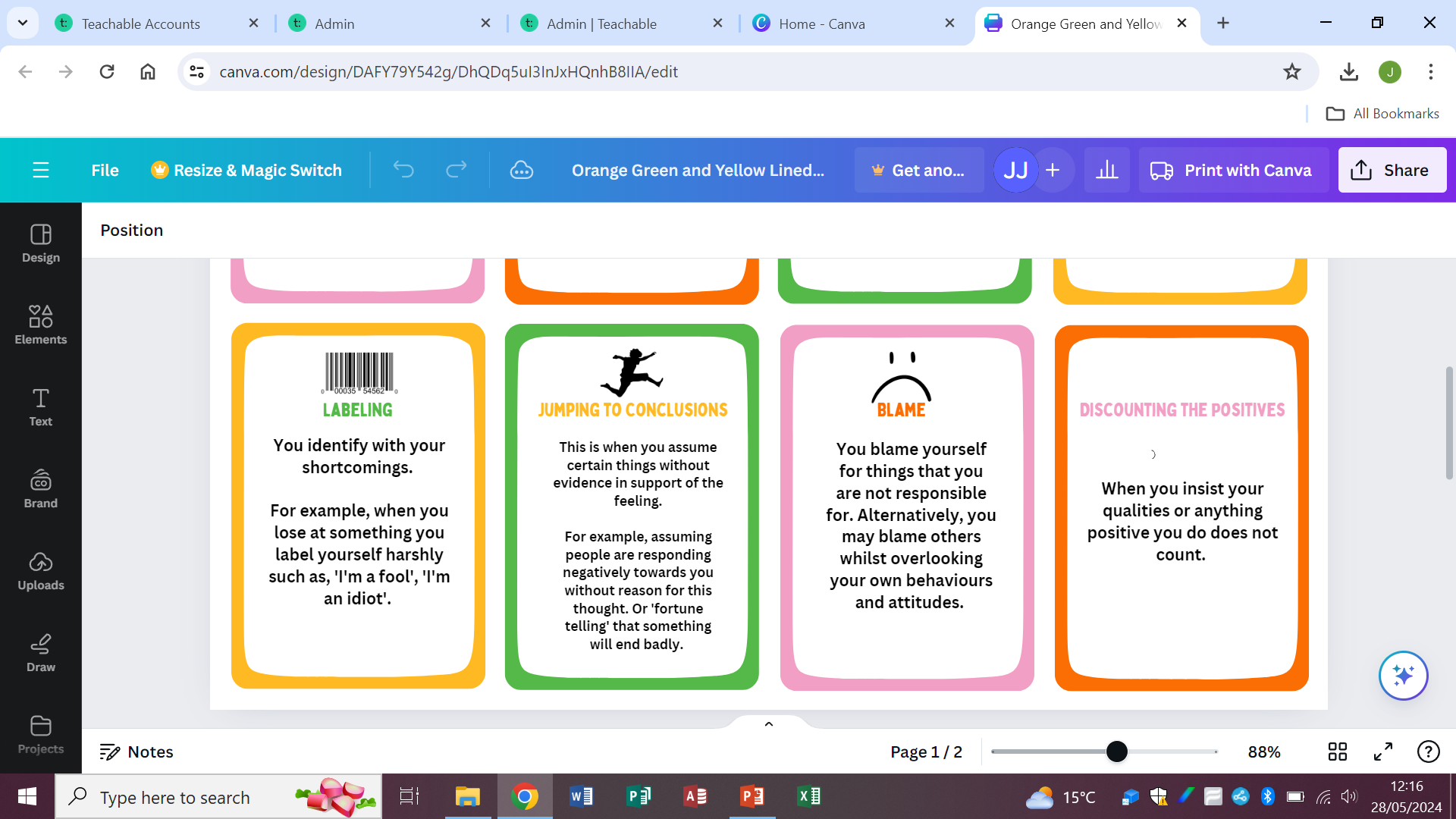 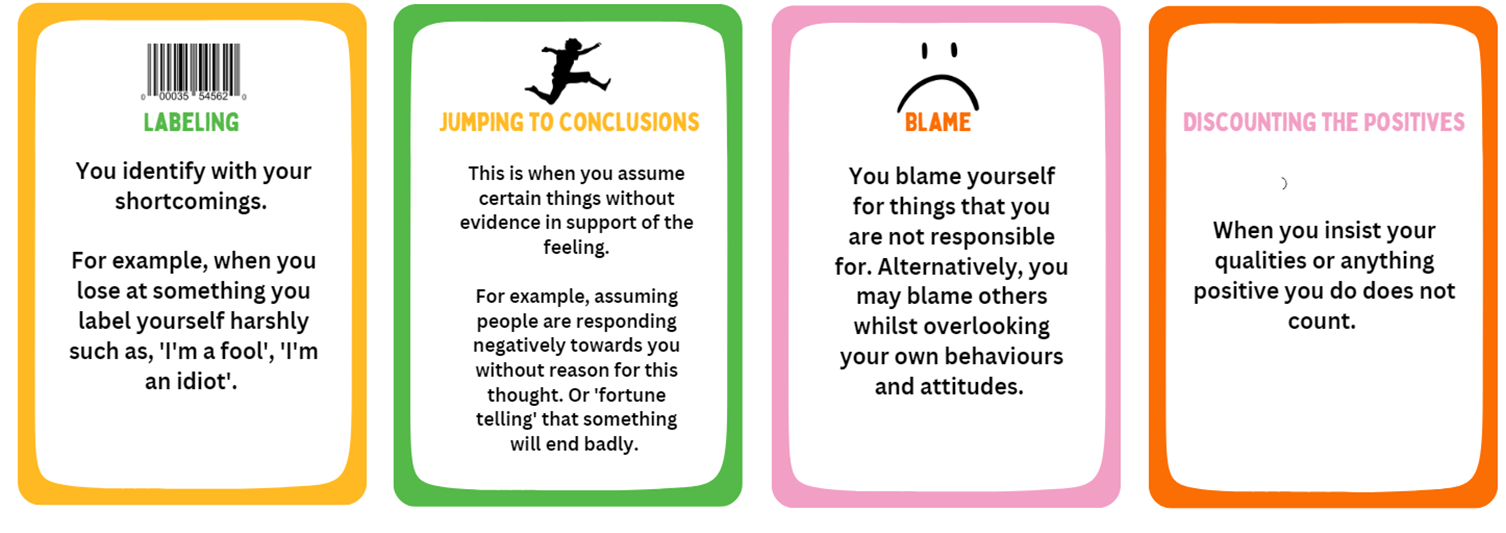 We cannot change the past
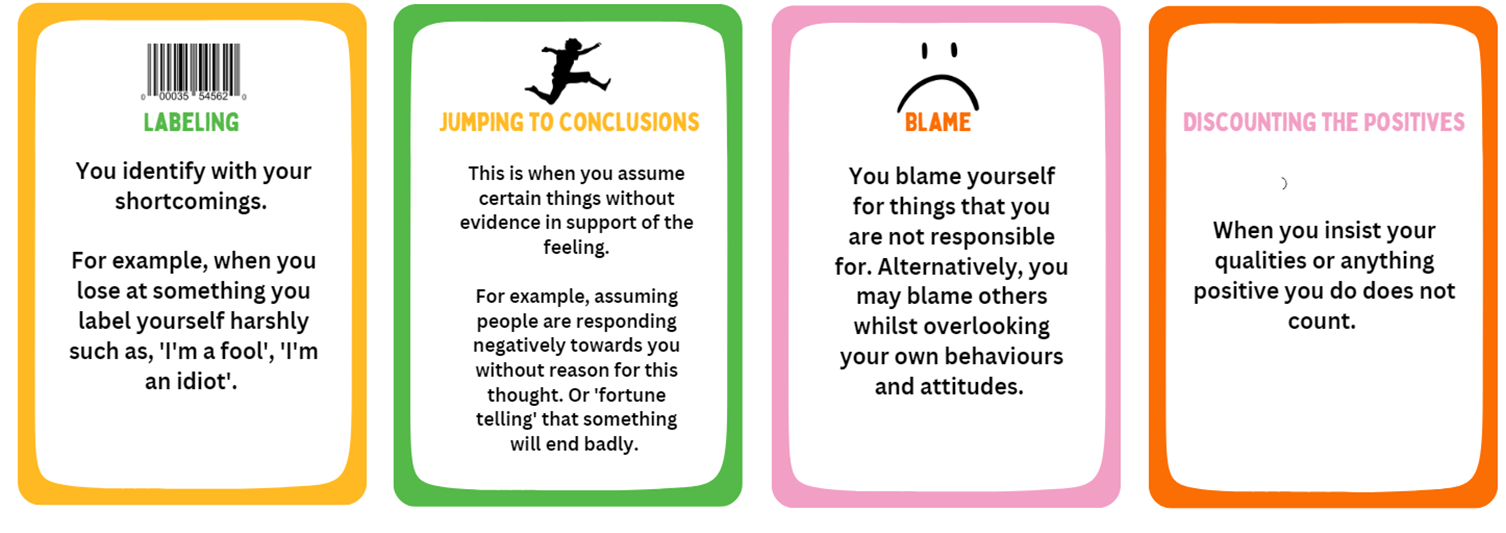 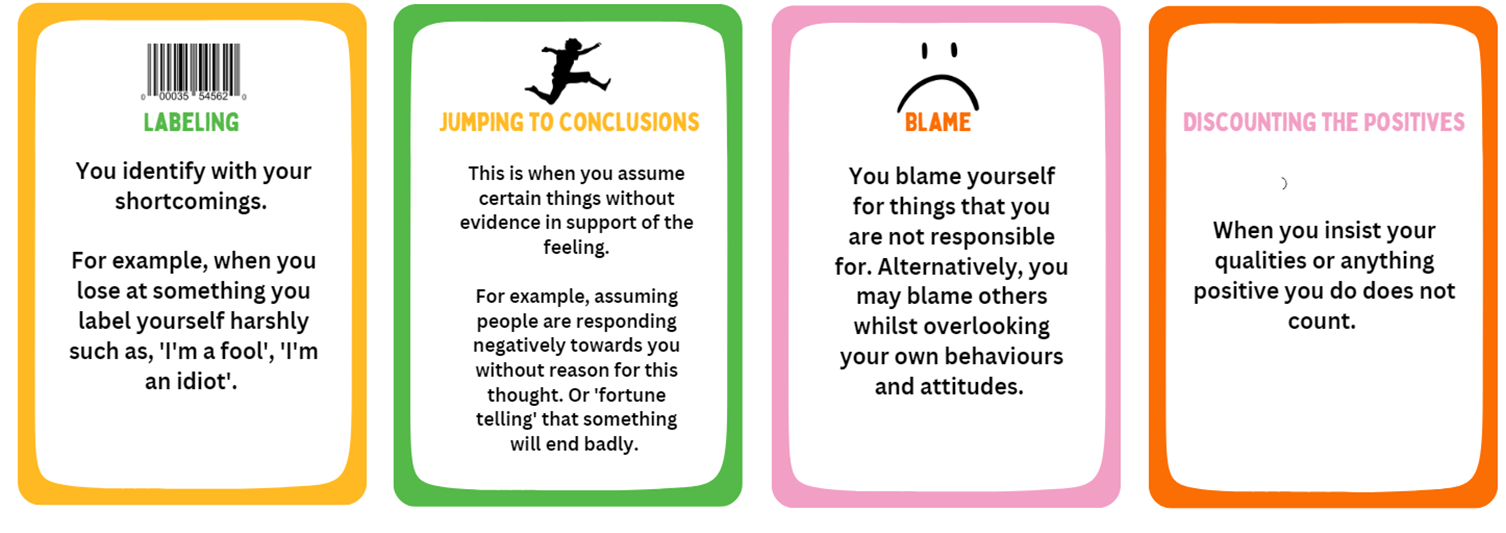 But we can change the future. Often, when we have experienced detachment from a key caregiver, it can leave us with low confidence, self-worth, lack of self-belief and negative thought patterns. 

Let’s take a look at some of the common negative thought patterns…
11
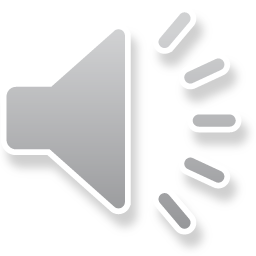 Risk Factors of Poor Mental Health
Reframing your thoughts
In 4 Steps
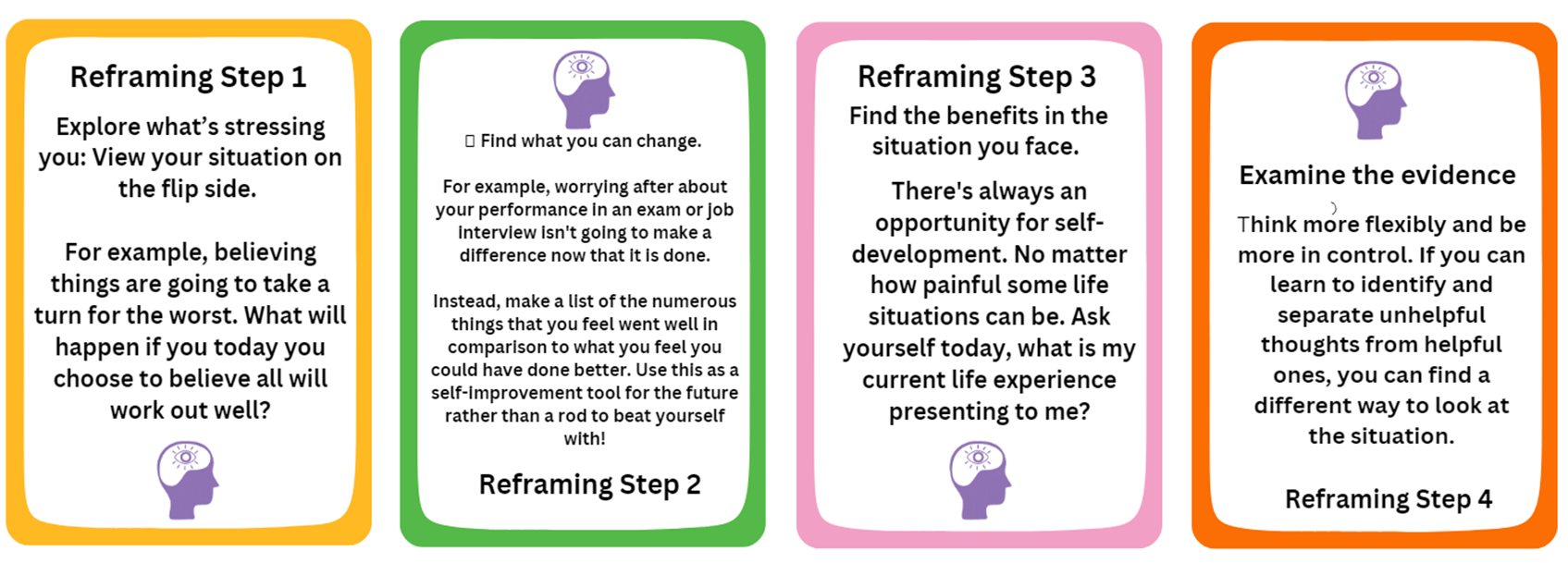 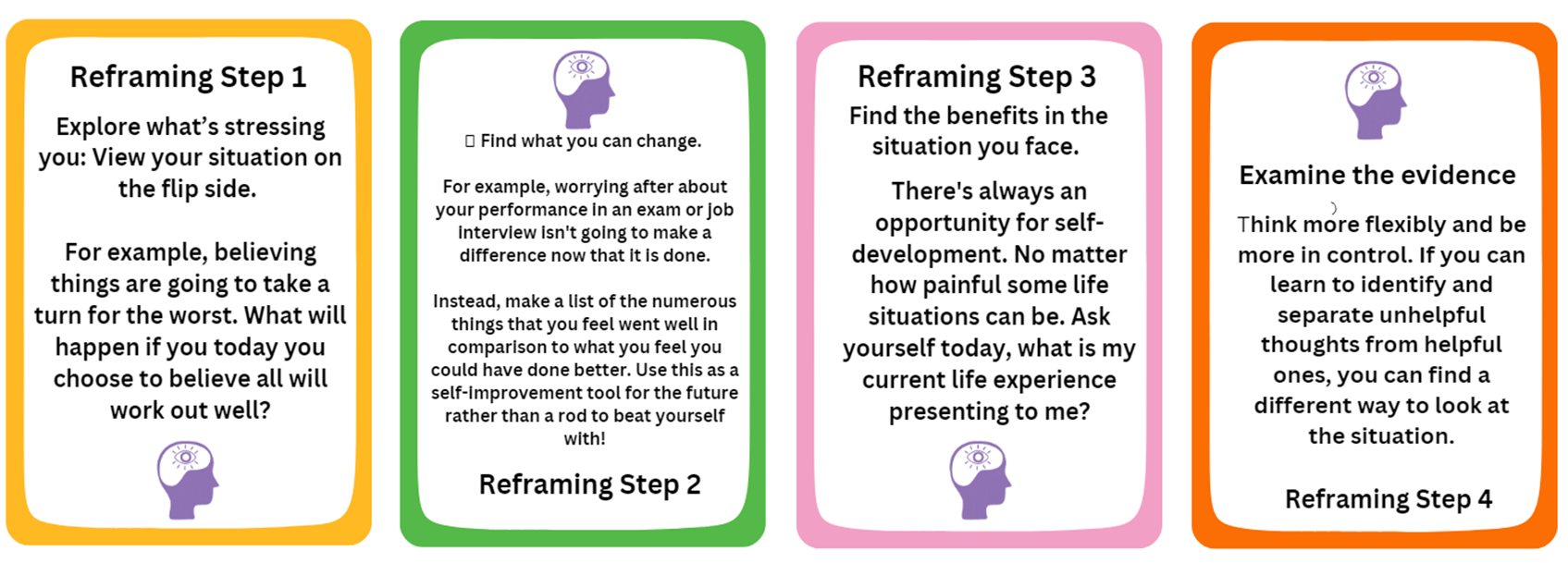 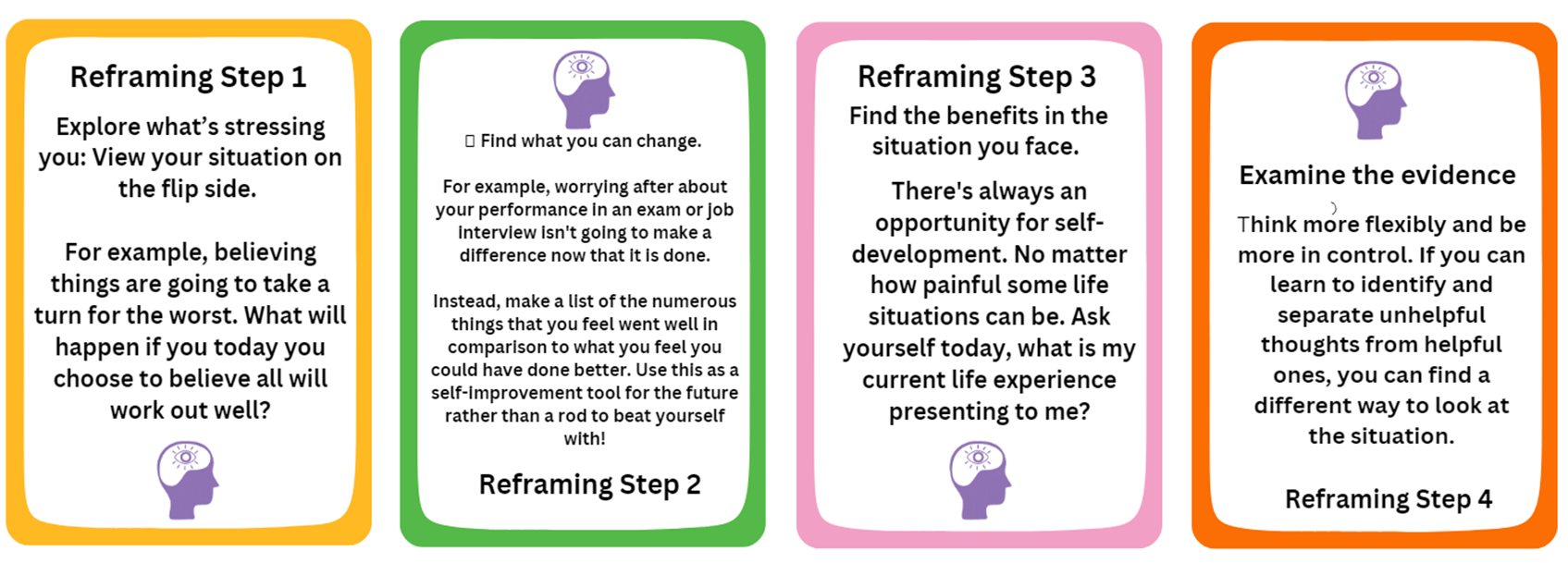 Risk Factors of Poor Mental Health
12
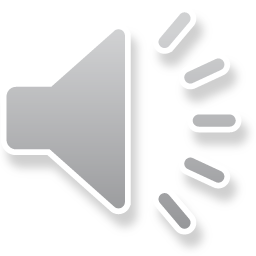 Summary
Early attachments to our main caregivers can shape our mental health as an adult
John Bowlby, a psychiatrist believed attachment was crucial for adult survival
Lack of attachment in early years can contribute to social and emotional difficulties
We can form multiple attachments which can make up from the lack of attachment to mother
Privation (present parent but neglectful/not engaged with child) as thought to be as damaging as absent parent
Moving forward, reframing our thoughts can help deal with some of the negative effects of parent deprivation
Risk Factors of Poor Mental Health
13
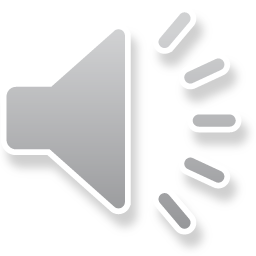 THANK YOU!
Next Session: Socio-economic factors and mental wellbeing
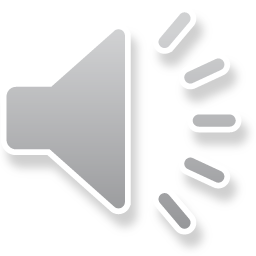